Algebra
9-sinf
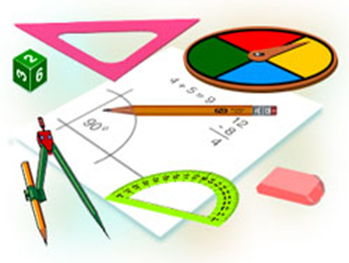 Mavzu:
Geometrik progressiya
Mustaqil bajarish uchun berilgan mashqlarni tekshirish
376-mashq. 1 dan 133 gacha bo‘lgan barcha toq sonlar yig‘indisini toping (133 ham yig‘indiga kiradi).
Yechish.
Mustaqil bajarish uchun berilgan mashqlarni tekshirish
382-mashq. Yig‘indisi 75 ga teng bo‘lishi uchun 3 dan boshlab nechta ketma-ket kelgan natural sonlarni qo‘shish kerak?
Yechish.
Geometrik progressiya
Geometrik progressiya
Geometrik progressiya
Geometrik progressiya
Yechish.
Geometrik progressiya
Misollar yechish
Misollar yechish
Misollar yechish
Misollar yechish
Yechish.
Misollar yechish
Yechish.
Mustaqil bajarish uchun topshiriqlar
Darslikning 166-sahifasidagi  
394-395-mashqlarning 2-tartibdagi misollarini yechish.
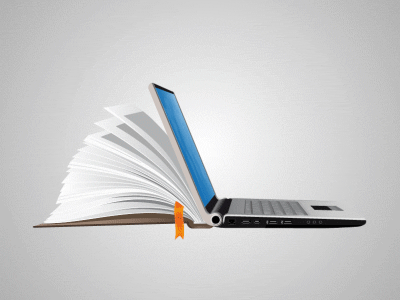 Algebra
9-sinf
Mavzu:
Geometrik progressiya dastlabki n ta hadining yig‘indisi
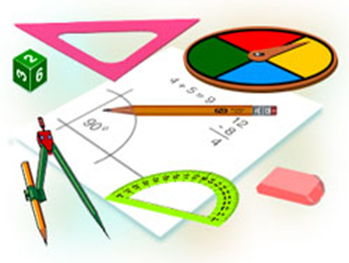 Mustaqil bajarish uchun berilgan mashqlarni tekshirish
394-mashq. Geometrik progressiyada tagiga chizilgan hadning nomerini toping. 2) 4, 12, 36,…, 324,..
Yechish.
Mustaqil bajarish uchun berilgan mashqlarni tekshirish
Yechish.
Geometrik progressiya dastlabki n ta hadining yig‘indisi
Yechish.
Tenglikning ikkala qismini 3 ga ko‘paytiramiz:
Geometrik progressiya dastlabki n ta hadining yig‘indisi
Geometrik progressiya dastlabki n ta hadining yig‘indisi
Misollar yechish
Yechish.
Misollar yechish
Yechish.
Misollar yechish
Yechish.
Misollar yechish
Yechish.
Misollar yechish
402-mashq. Geometrik progressiya dastlabki yettita hadining yig‘indisini toping: 1) 5, 10, 20, …
Yechish.
Misollar yechish
403-mashqning yechimi.
Yechish.
Mustaqil bajarish uchun topshiriqlar
Darslikning 170-sahifasidagi  
404-405-406-mashqlarning 2-tartibdagi misollarini yechish.
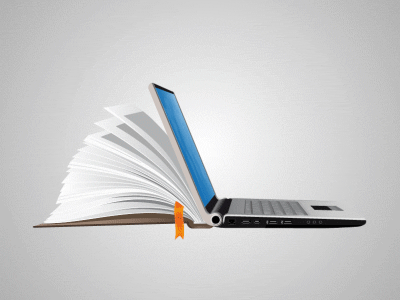